Descobrindo o profissional de Ciências Biológicas
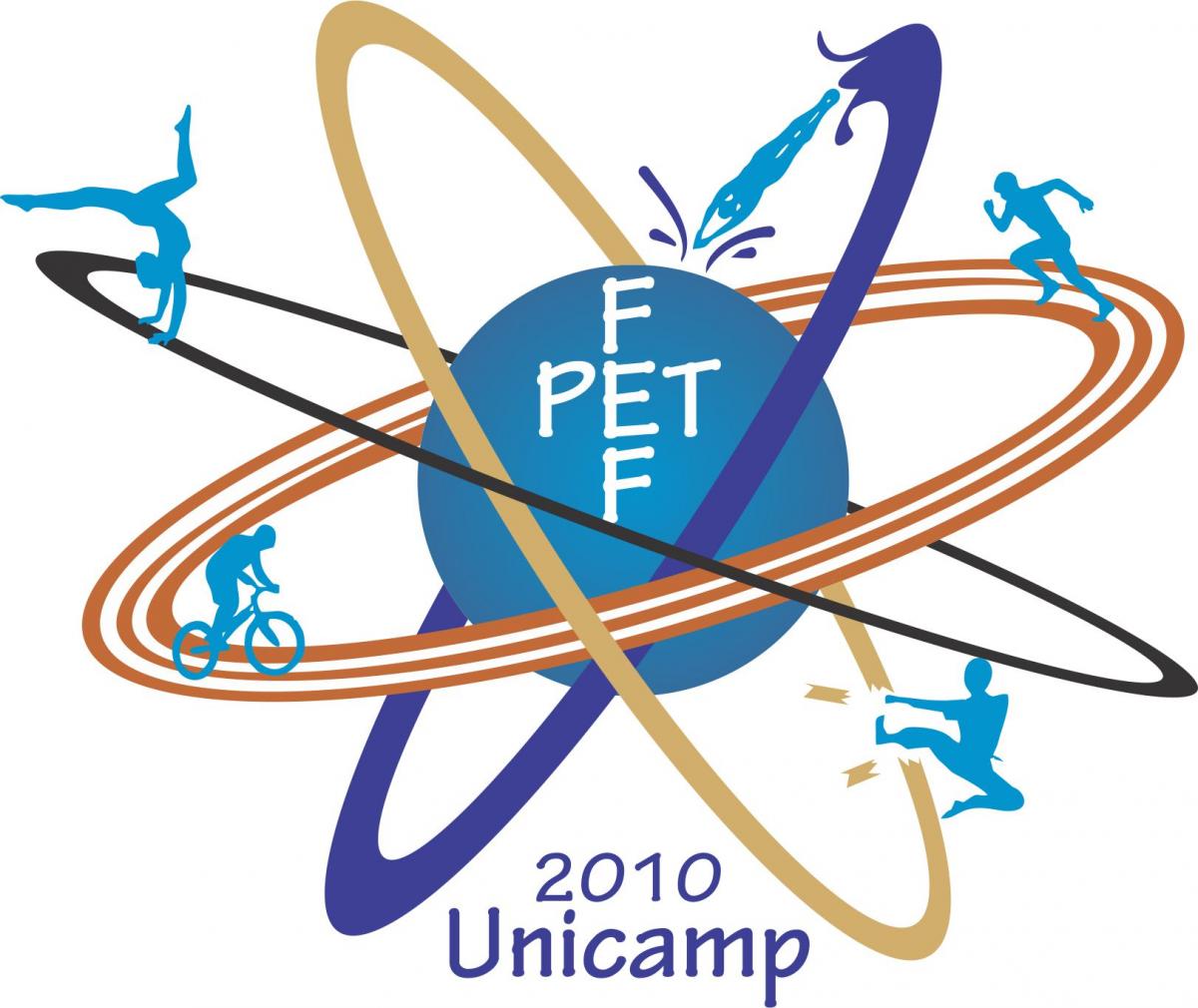 Por Grupo PET/FEF-Unicamp
2014
O que é Biologia?
“A Biologia é a ciência que estuda os seres vivos, a relação entre eles e o meio ambiente, além dos processos e mecanismos que regulam a vida“
								MEC
Vestibular Unicamp
Concorrência na 1ª fase (Candidato/Vaga)







                                                                                                     Dados: COMVEST - Unicamp
Por dentro da Universidade...
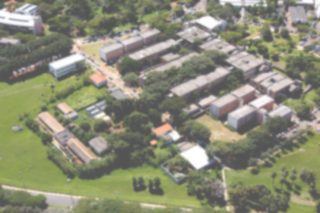 O Instituto de Biologia
Formada por seis departamentos: 
-Bioquímica (DBq)
-Biologia Vegetal (DBV)
-Biologia Animal (DBA)
-Biologia Estrutural e Funcional (DBEF)
-Histologia e Embriologia (DHE)
-Genética, Evolução e Bioagentes (DGEB).
O Instituto ainda conta com quatro órgãos complementares: o Museu de Zoologia, Herbário UEC (possuindo a maior coleção de plantas da flora nacional, paulista em particular), a Biblioteca do IB (a maior biblioteca Setorial da Unicamp) e seu Laboratório de Microscopia Eletrônica.
O Instituto de Biologia
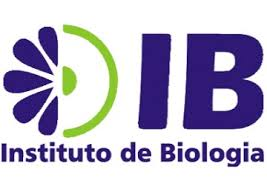 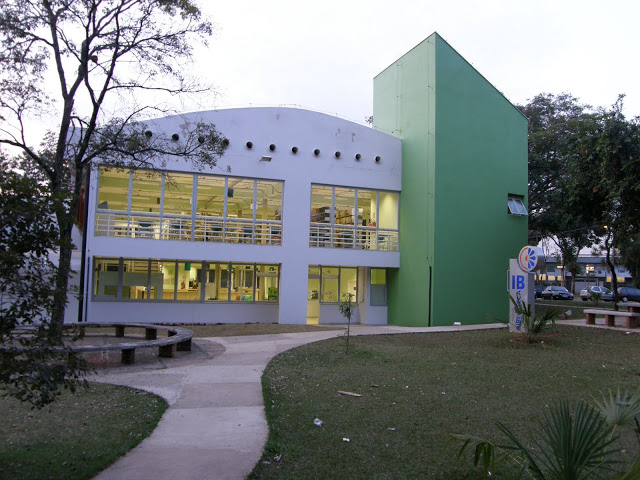 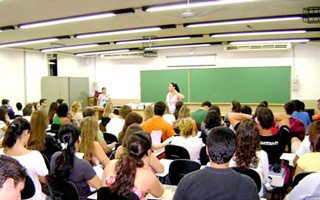 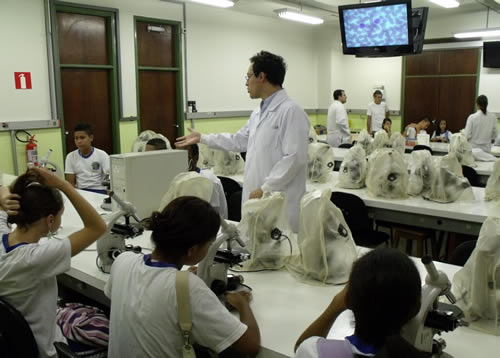 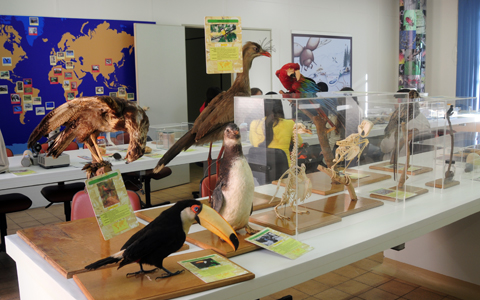 O que se estuda no curso de  Biologia...
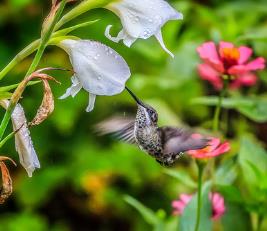 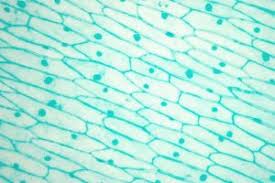 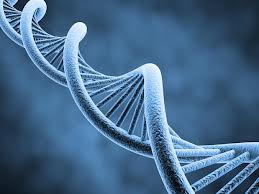 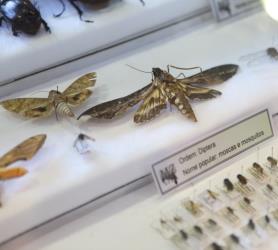 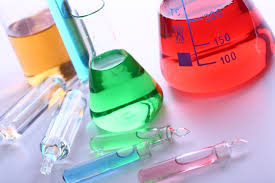 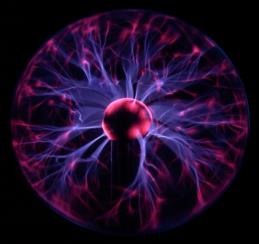 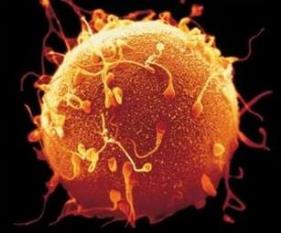 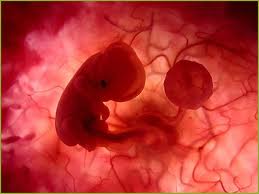 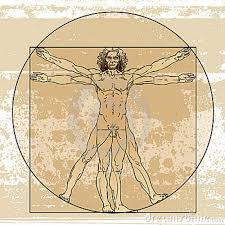 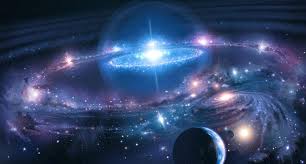 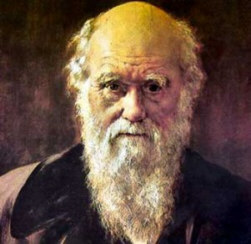 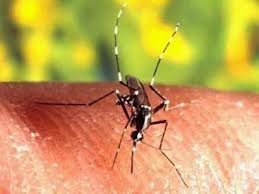 As aulas práticas
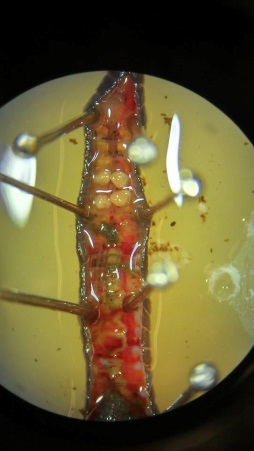 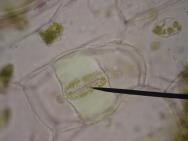 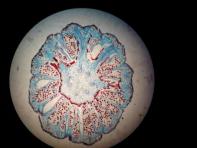 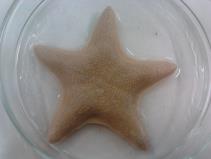 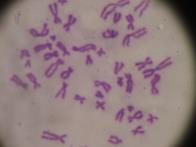 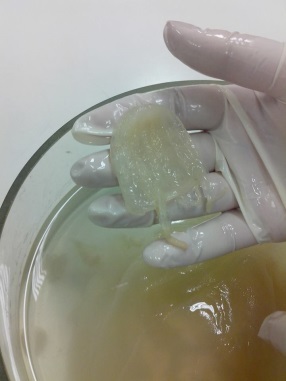 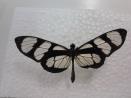 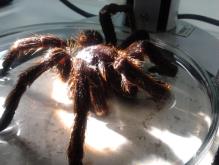 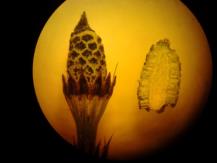 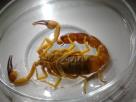 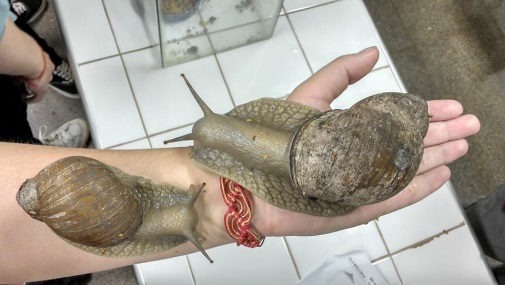 As viagens de campo
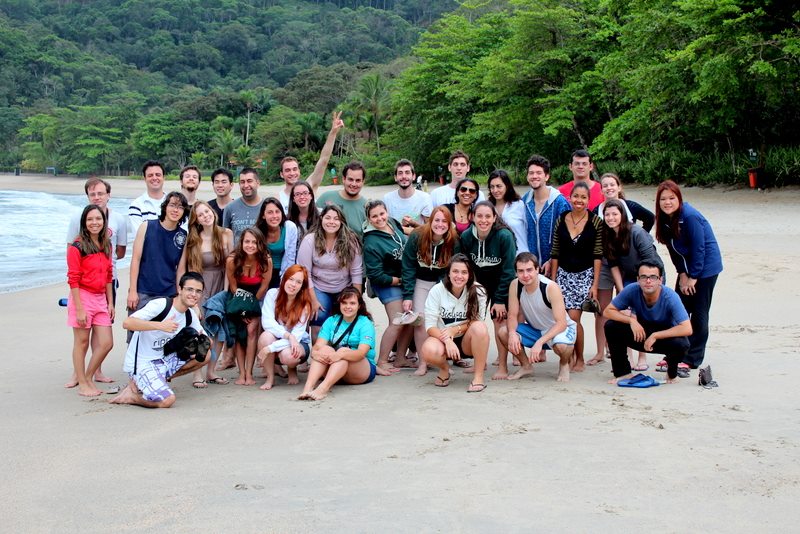 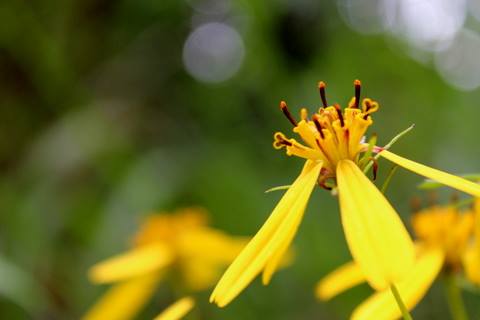 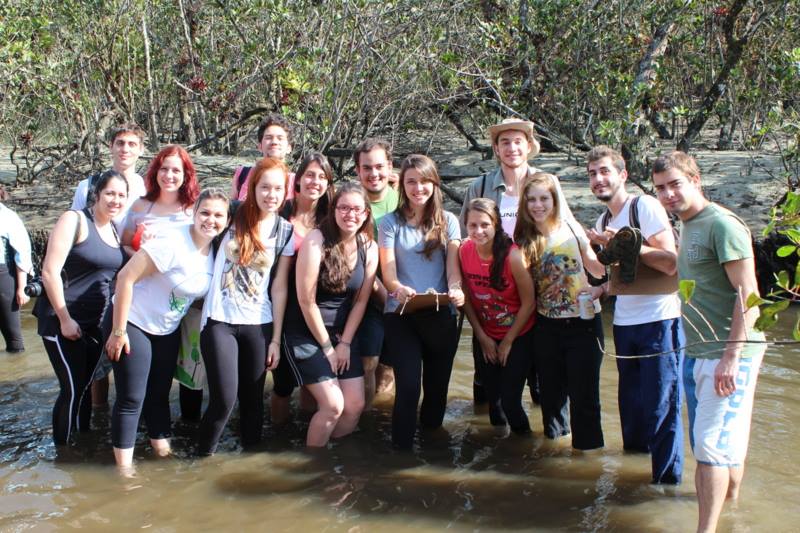 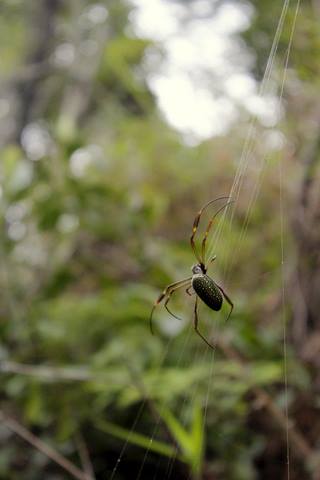 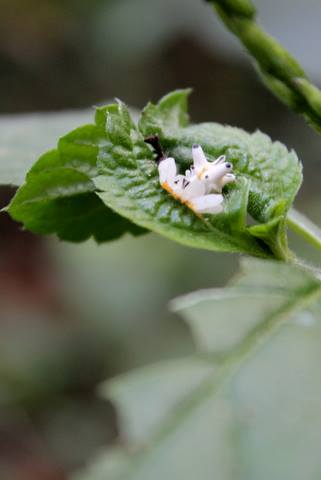 O curso de Biologia...
Tempo de conclusão:
Integral – 4 anos
Noturno – 5 anos

Tempo máximo de conclusão:
Integral – 6 anos e meio
Noturno – 7 anos e meio
O curso de Biologia...
Bacharelado em Ciências Biológicas
Bacharel Área Ambiental
Bacharel Área Molecular

Licenciatura em Ciências Biológicas
Áreas de Atuação
Licenciatura: atuar em instituições educativas, escolares e não-escolares, tanto no âmbito do ensino, como professor da educação básica, quanto em outras dimensões do trabalho educacional.

Bacharelado: atuar em indústrias, laboratórios, hospitais, centros de pesquisa, zoológicos e quaisquer outras instituições nas quais ele possa investigar e estudar problemas relacionados aos seres vivos (flora, fauna e micro-organismos), ao ser humano (tecidos e órgãos), medicamentos e afins.
Órgãos Reguladores da Biologia
CFBio – Conselho Federal de Biologia
CRBio – Conselho Regional de Biologia
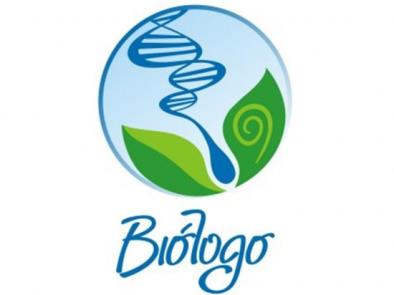 Profissionais de Destaque
Sérgio Rangel
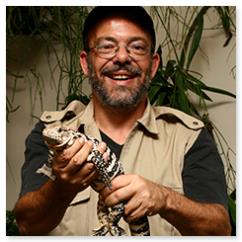 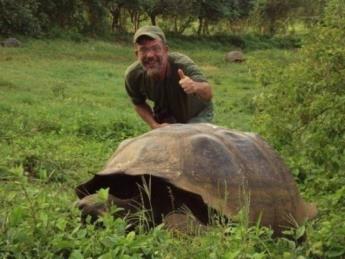 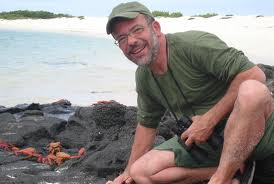 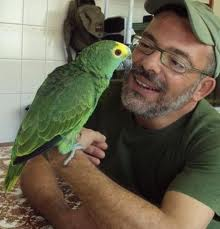 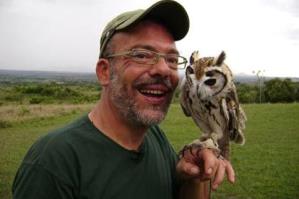 Profissionais de Destaque
Jeremy Wade
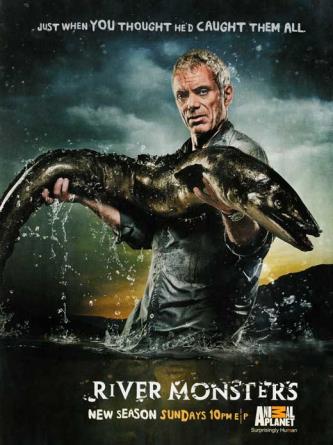 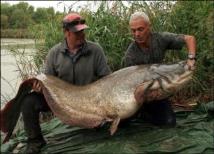 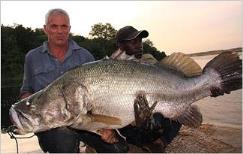 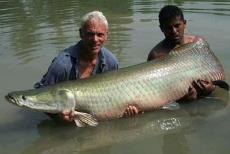 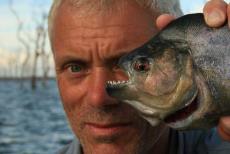 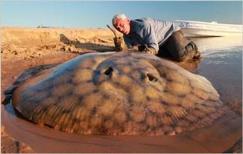 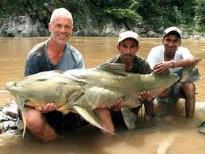 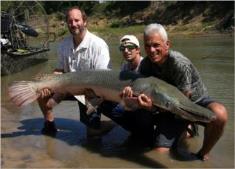 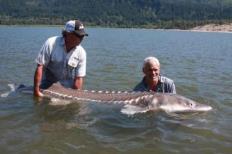 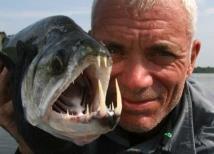 Profissionais de Destaque
Richard Rasmussen
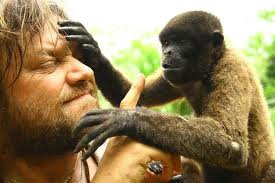 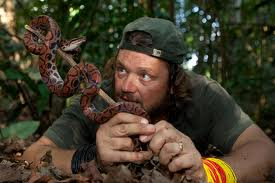 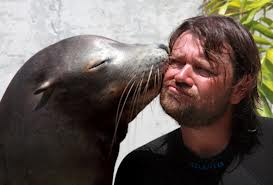 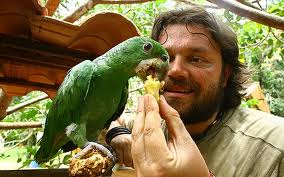 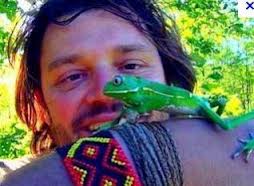 “O ingrediente mais importante é a fascinação diante das maravilhas das criaturas vivas. E isso permanece com a maioria dos biólogos para o resto da vida. Eles nunca perdem a empolgação com a descoberta científica, seja ela empírica ou teórica, nem o amor pela perseguição de novas ideias, novos vislumbres, novos organismos. E muita coisa na biologia tem uma relação direta com as circunstâncias e com os valores pessoais do biólogo. Ser um biólogo não significa ter um emprego; significa escolher um estilo de vida.” 

Ernst Mayr
Sites
IB – www.ib.unicamp.br
Unicamp – www.unicamp.br
Comvest – www.comvest.unicamp.br
DAC – www.dac.unicamp.br
UPA – www.upa.unicamp.br
PET – www.fef.unicamp.br/fef/pet